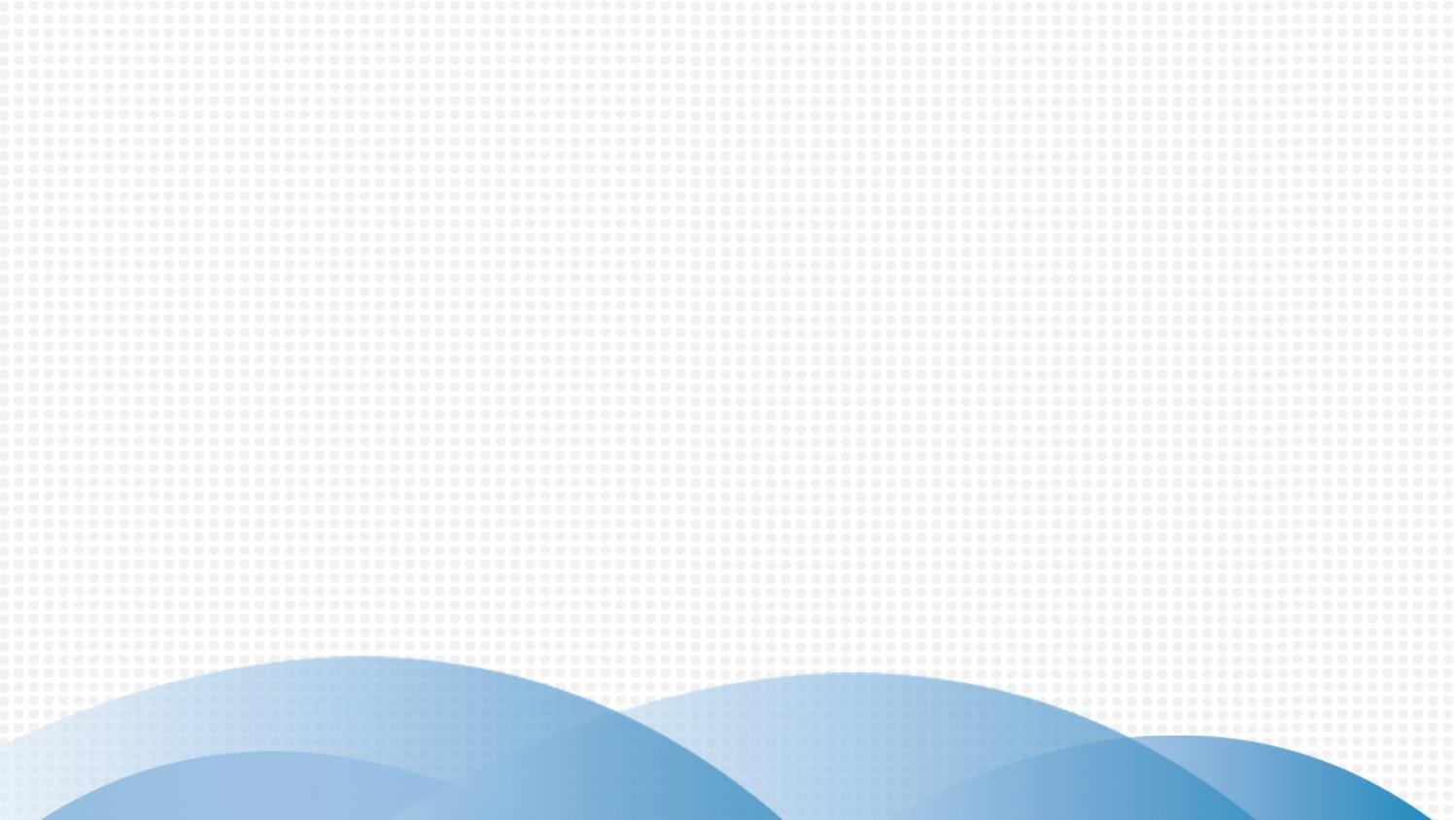 第六章　概率初步
感受可能性
WWW.PPT818.COM
目录导航
01
学 习 目 标
02
精 典 范 例
03
变 式 练 习
04
巩 固 训 练
学 习 目 标
1.通过掷骰子活动,经历猜测、试验、收集试验数据、分析试验结果等过程,体会数据的随机性.
2.理解随机事件的概念,能区分必然事件、不可能事件与随机事件,并感受随机事件发生的可能性有大有小.
精 典 范 例
【例1】(2019日照改编)下列事件中,哪些是必然事件?哪些是不可能事件?哪些是随机事件?
(1)13个同学参加一个聚会,他们中至少有两个同学的生日在同一个月;
(2)经过有交通信号灯的路口,遇到红灯;
(3)射击运动员射击一次,命中靶心;
(4)任意画一个三角形,其内角和是360°.
解:(1)必然事件;(2)随机事件;(3)随机事件;(4)不可能事件.
【例2】如图,转盘被平均分成8个区域,每个区域分别标注数字1,2,3,4,5,6,7,8,任意转动转盘一次,当转盘停止转动时,对于下列事件:
①指针落在标有5的区域;
②指针落在标有10的区域;
③指针落在标有奇数的区域;
④指针落在能被3整除的区域.
其中,发生可能性最大的事件是　		.(填写序号)
③
【例3】填空:在一个不透明的盒子中装有除颜色外其他都一样的5个红球,3个蓝球和2个白球,它们已经被搅匀了,下列3个事件是必然事件、随机事件,还是不可能事件?
(1)从盒子中任取4个球,全是蓝球;　　　　　 
(2)从盒子中任取3个球,只有蓝球和白球,没有红球;　　　　 
(3)从盒子中任取9个球,恰好红、蓝、白三种颜色的球都有.
不可能事件
随机事件
必然事件
变 式 练 习
1.下列事件中,哪些是必然事件?哪些是不可能事件?哪些是随机事件?
(1)将油滴入水中,油会浮在水面上;
(2)打开电视机,任选一个频道,屏幕上正在播放广告;
(3)通常加热到100 ℃,水沸腾;
(4)小明今年参加佛山市的中考,数学将考130分.
解:(1)必然事件;(2)随机事件;(3)必然事件;(4)不可能事件.
2.从一副扑克牌中任意抽取1张.
①这张牌是“A”;
②这张牌是“红桃”;
③这张牌是“大王”;
④这张牌是“红色的”.
将这些事件按发生的可能性从小到大的顺序排列为
　　　　　　　　　.(填序号,用“<”连接)
③<①<②<④
3.在一个不透明的口袋中,装着10个大小和外形完全相同的小球,其中有5个红球,3个蓝球,2个黑球,把它们搅匀以后,请问:下列哪些事件是必然事件?哪些是不可能事件?哪些是随机事件?
(1)从口袋中任意取出一个球,它刚好是黑球;
(2)从口袋中一次取出3个球,它们恰好全是蓝球;
(3)从口袋中一次取出9个球,恰好红、蓝、黑三种颜色全齐;
(4)从口袋中一次取出6个球,它们恰好是1个红球,2个蓝球,3个黑球.
解:必然事件:(3);不可能事件:(4);随机事件:(1)(2).
巩 固 训 练
B
4.(2019广西)下列事件为必然事件的是(　　)
A.打开电视机,正在播放新闻
B.任意画一个三角形,其内角和是180°
C.买一张电影票,座位号是奇数号
D.掷一枚质地均匀的硬币,正面朝上
5.“抛一枚质地均匀的硬币,落地后反面朝上”这一事件是
(　　)
A.随机事件	B.必然事件
C.不可能事件	D.无法判断
6.下列说法错误的是 (　　)
A.“两个负数的和为负数”是必然事件
B.“水在-10 ℃时不结冰”是不可能事件
C.“生一个小孩,是女孩”是随机事件
D.“抛一万次硬币,都正面朝上”是不可能事件
A
D
7.(2019武汉)不透明的袋子中只有4个黑球和2个白球,这些球除颜色外无其他差别,随机从袋子中一次摸出3个球,下列事件是不可能事件的是(　　)
A.3个球都是黑球	B.3个球都是白球
C.3个球中有黑球	D.3个球中有白球
B
D
9.下列成语所描述的事件是必然事件的是(　　)
A.水中捞月　	B.拔苗助长　
C.守株待兔　	D.瓮中捉鳖
10.袋中有5个红球,6个白球,12个黑球,每个球除颜色外都相同,事先选定一种颜色,若摸到的球的颜色与事先选定的一样,则获胜,否则就失败,为了尽可能获胜,你事先应选择的颜色是
　　　　.
D
黑色
11.七年级(3)班共有学生50人,其中男生有21人,女生有29人,若在此班上任意找一名学生,找到男生的可能性比找到女生的可能性　　　　(填“大”或“小”). 
12.下列4个事件:①异号两数相加,和为负数;②异号两数相减,差为正数;③异号两数相乘,积为正数;④异号两数相除,商为负数 .这4个事件中,必然事件是　　　,不可能事件是　　　,随机事件是　　　.(填序号) 
13.地球表面陆地与海洋的面积之比为3∶7,如果宇宙飞来一块陨石,则陨石落在海洋的可能性　		. (填“大”或“小”)
小
④
③
①②
大
14.如图,第一排表示各盒中球的情况,第二排的语言描述了摸到蓝球的可能性大小,请你用线把第一排的盒子与第二排的描述连起来使之相符.
略
答案:②③④①